l’arte di orientarsio l’arte degli schemi
il tema
le potenzialità del nostro orientamento nel mondo, 
sono affidate a mappe o schemi 
in cui si incontrano e operano tre componenti  
                      lógos   /  éthos  /  páthos

per introdurre:                                            la mente
                                                                lo schema
                                                                l’uso
                                                                il piano
l’arte di orientarsio l’arte degli schemi
…  Ma i viventi compiono
tutti l’errore di tracciar troppo netti confini.
Gli angeli (dicono) spesso non sanno se vanno
tra i vivi o tra i morti. L’eterna corrente
trascina attraverso entrambi i regni ogni età,
ed entrambi sovrasta con il suo suono.

Rainer Maria Rilke, 1923, Elegie duinesi, I, 80-85
l’arte di orientarsi  o l’arte degli schemi
per introdurre:                           la mente

Il cervello umano è un sistema massicciamente distribuito in un parallelo di innumerevoli interconnessioni*, non solo lungo percorsi gerarchici, ma anche lungo connessioni incrociate e retro-connessioni.

[cfr. Nozick Robert, 2001, Invarianze. La struttura del mondo oggettivo Fazi editore, Roma 2003]
*nota bene: cervello umano e prassi di coscienza “massicciamente distribuito” nel corpo, 
                       non centralizzato localisticamente 
                       da qui deriva la sua operatività in termini di “innumerevoli interconnessioni”
l’arte di orientarsi o l’arte degli schemi
per introdurre:                        lo schema

“gli schemi, nei sistemi complessi adattativi, hanno il compito di identificare, comprimere, e registrare le regolarità dell’esperienza così da permettere al sistema di adattarsi fornendo risposte rapide ed efficaci. …

… poiché l’esperienza eccede sempre la nostra capacità di elaborazione e l’autocoscienza non è mai completa, i significati prodotti dalla conoscenza non sono mai stabili, ma sempre mutevoli… in una costante fluttuazione tra informazione e rumore. 

Tale instabilità contiene una promessa di creatività e una minaccia di distruzione” 
                                                  [cfr Mark C. Taylor, Il momento della complessità. 
                                                   L’emergere di una cultura a rete, ed. Codice, Torino 2005]
l’arte di orientarsi o l’arte degli schemi
per introdurre:                        l’uso

gli schemi sono contemporaneamente strumenti di
    costruzione produzione di opere e di orientamento
    decostruzione scoperta, comprensione, interpretazione …

negli schemi si incontrano tre componenti:
lógos        λόγος       ragione          razionalità
éthos       ἔθος         volontà          responsabilità
páthos     πάθος      sentimento   passione
già indicate dagli antichi e consegnate in tradizione
di pari valore
operative solo in compresenza
quindi sempre presenti anche quando non sembra
cfr . Thompson Mark, 2016, La fine del dibattito pubblico. Come la retorica sta distruggendo la lingua della democrazia, Feltrinelli, Milano 2017
l’arte di orientarsi o l’arte degli schemi
per introdurre:                        il piano
per circa 30 volte viene presentato uno schema (un metodo, una strategia d’orientamento)
la presentazione è consegnata a una sola diapositiva
la presentazione è a scadenza settimanale
come elenco: classico, a rizoma, per dicotomie o “platonico”,   per plurivalenze o “chimico”, per intersezioni nodali  o “aristotelico”,  per inclusione  o “della complessità”,     per semplificazione  o “del rasoio”Ockham/Newton,   per orientamento astrologico o “semiologia stoica” o “a costellazione”, per reti di raccolta o “alla Novalis”,  per circolarità  “virtuosa” o “dell’ipocondriaco”,  a intermittenza radiale  o “andata e ritorno dal centro”, ad approfondimenti o “del sub”, per piani di lettura o “alla McDonald”, per struttura nascosta o “alla Alice” o “alla Tristam Shandy”, a mosaico, a ventaglio  …
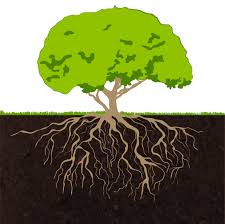 0. il classico: l’albero“arbor scientiarum”
foglie e frutti →   gli enunciati
rami  →   le deduzioni 
il tronco  →  i principi
le radici  →  gli assiomi generali
ma nessun sistema (albero) 
prende forma e vita 
senza un terreno
un terreno comune:
           contesto di intesa 
     contesto di passaggio: 
           dall’albero alla foresta.